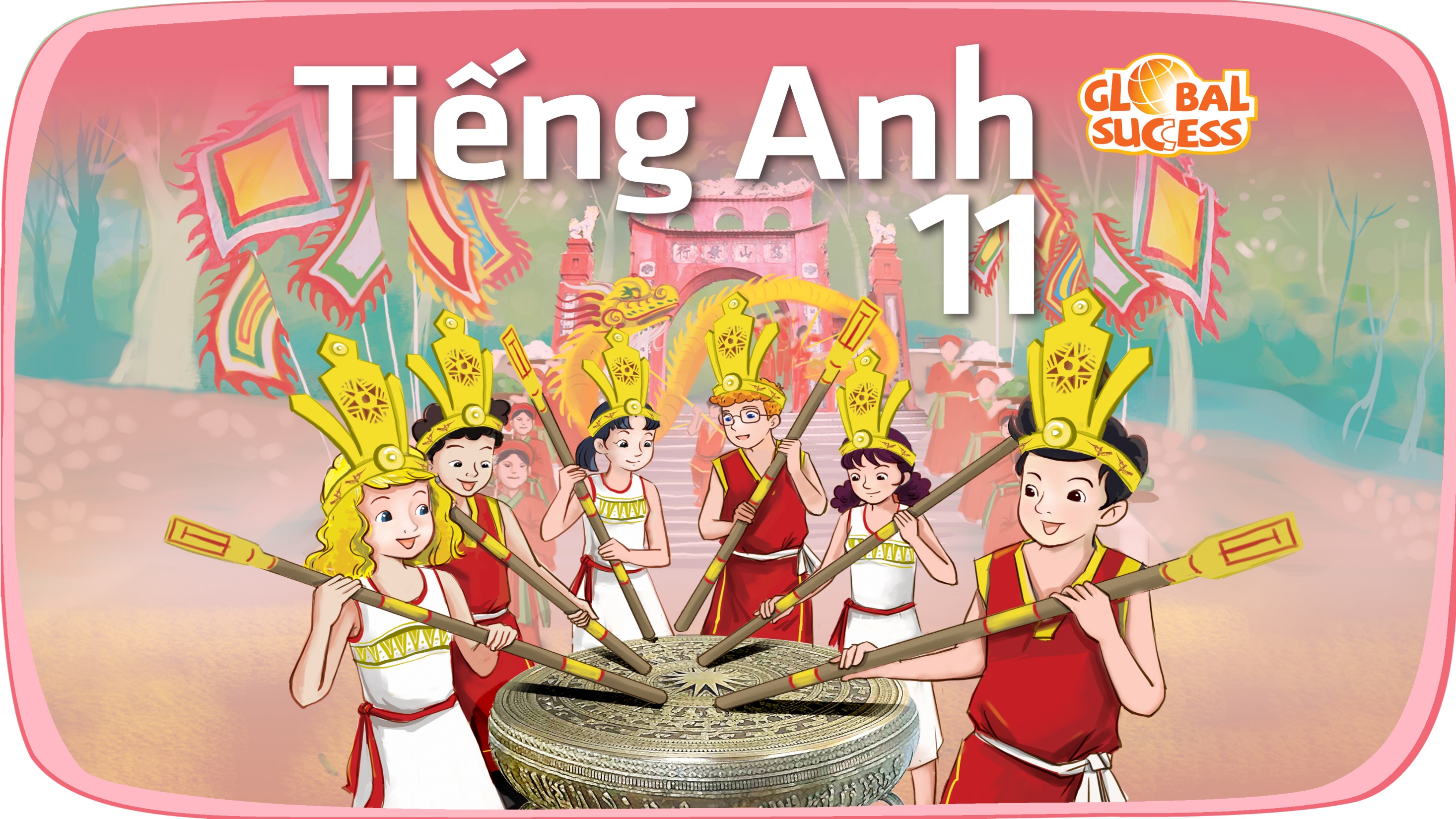 Unit
10
The ecosystem
FAMILY LIFE
Unit
SPEAKING
LESSON 4
Ways to protect local biodiversity
SPEAKING
LESSON 4
Watch a video
WARM-UP
Task 1. Which of the followings are ways to protect local biodiversity? Tick the correct boxes. Task 2. Choose a way to protect local biodiversity from the list in Task 1, tell your partner about it.
PRE-SPEAKING
Task 3. Work in groups. Read the situations below and think of some possible responses. Provide reasons for each answer.
WHILE-SPEAKING
Task 4. Report your answer to the whole class. Vote for the best answer.
POST-SPEAKING
Wrap-up
Homework
CONSOLIDATION
WARM-UP
WATCH A VIDEO
What did the group of students do in the video to protect biodiversity?
WARM-UP
Suggested answers:
- Discuss reasons for deforestation and the effects
- Develop a list of actions to restore the forest
- Animate a community radio program
- Organize role-play activities to raise awareness
PRE-SPEAKING
mass tourism (n.phr)
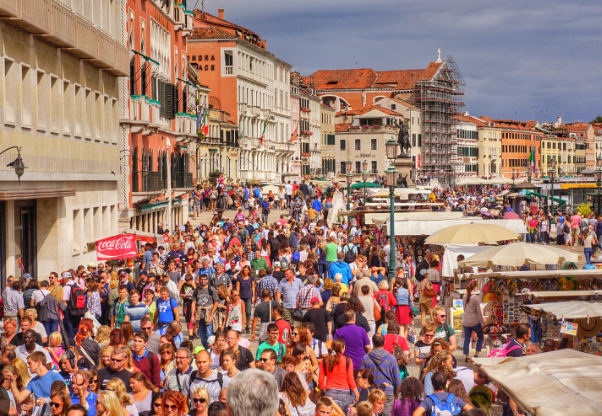 /mæs ˈtʊərɪzəm/
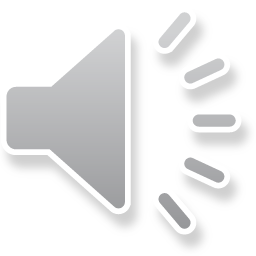 a kind of tourism in which there is huge gathering of tourist in a destination and creates huge impact upon its carrying capacity
PRE-SPEAKING
carbon footprint  (n.phr)
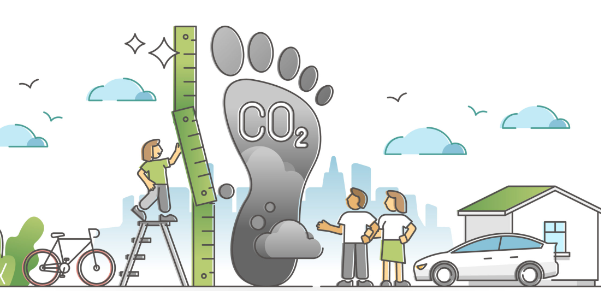 /ˌkɑːbən ˈfʊtprɪnt/
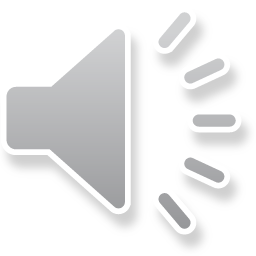 a measure of the amount of carbon dioxide that is produced by the activities of a person or company
PRE-SPEAKING
shelter (n)
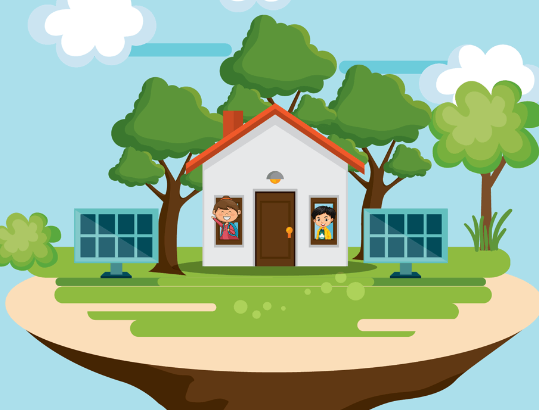 /ˈʃeltə(r)/
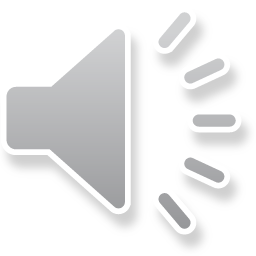 a structure built to give protection, especially from the weather or from attack
PRE-SPEAKING
native (adj)
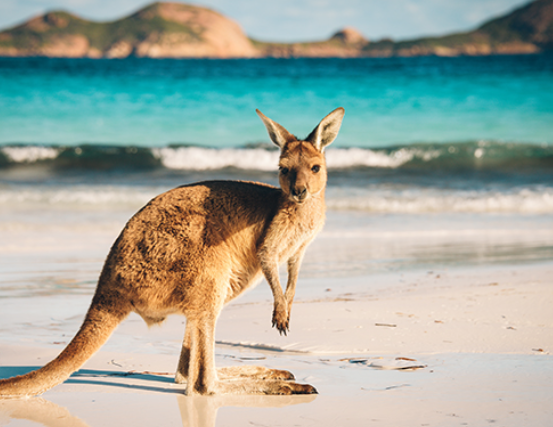 /ˈneɪtɪv/
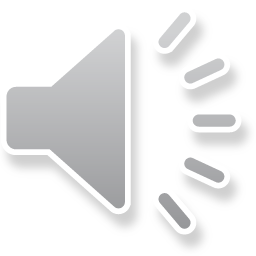 (of animals and plants) existing naturally in a place
PRE-SPEAKING
PRE-SPEAKING
Look at the table below. Which of the followings are ways to protect local biodiversity. Tick the correct boxes. Add more if you can.
1
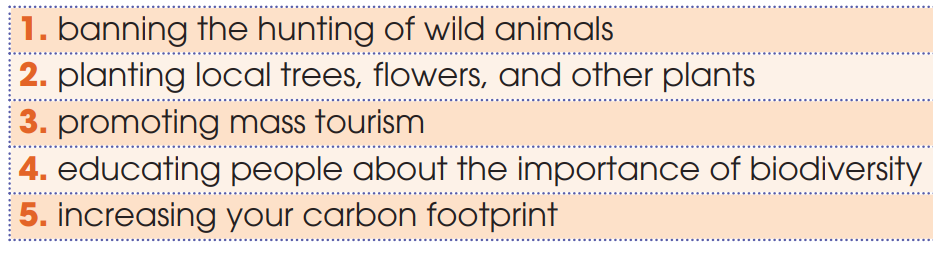 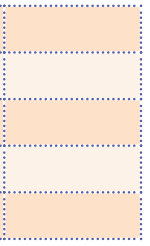 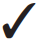 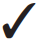 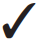 PRE-SPEAKING
Work in pairs. Choose a way to protect local biodiversity from the list in Task 1, and tell your partner about it.
2
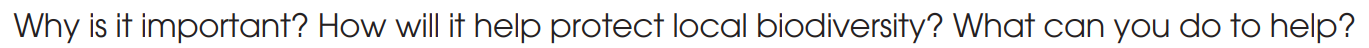 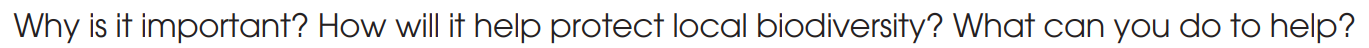 Suggested answer:
Plants play an important role in ecosystems. They provide food and shelter for many animal species. Each plant supports the ecosystem and biodiversity of the local area. We can help by researching the local flora, and planting more native plants.
WHILE-SPEAKING
Work in groups. Your class is on a field trip to a national park. Read the situations below and think of some possible responses. Provide reasons for each answer.
3
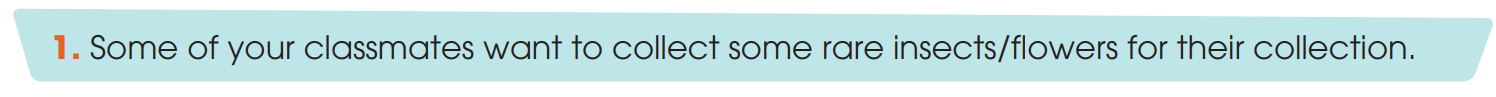 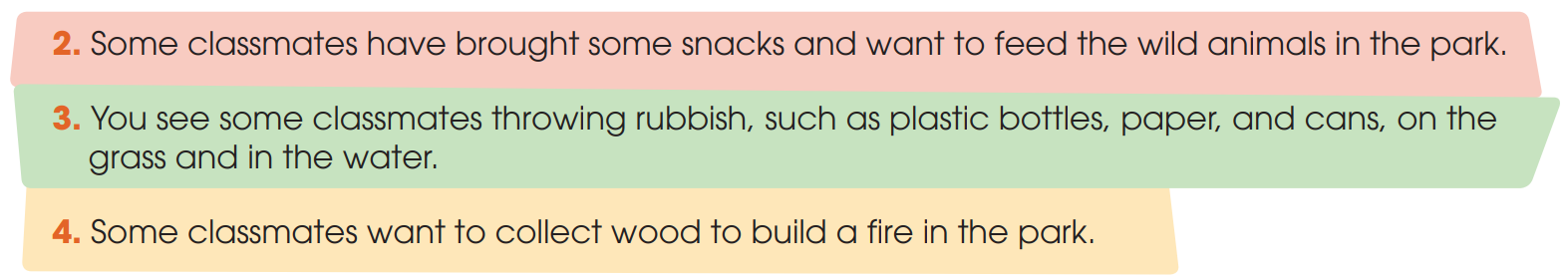 POST-SPEAKING
4
Report your answer to the whole class. Vote for the best answer.
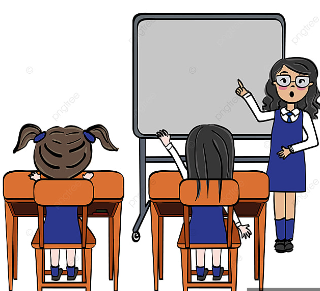 CONSOLIDATION
1
Wrap-up
What have you learnt today?
How to protect local biodiversity;
Vocabulary to talk about how to protect local biodiversity.
CONSOLIDATION
2
Homework
Do exercises in the workbook.
Prepare for Lesson 5 - Unit 10.
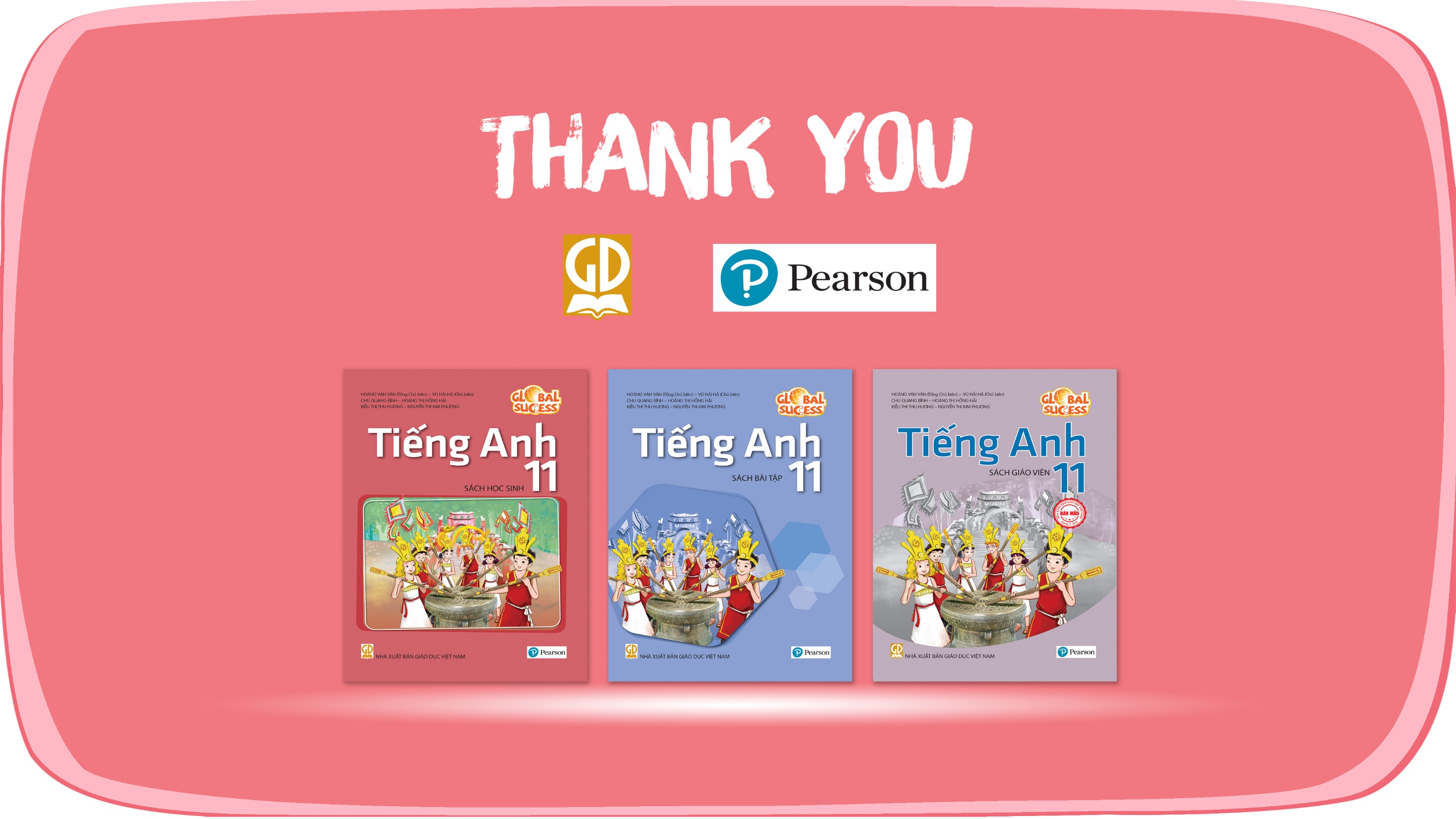 Website: hoclieu.vn
Fanpage: facebook.com/sachmem.vn/